Лесные жители
Вторая группа раннего возраста
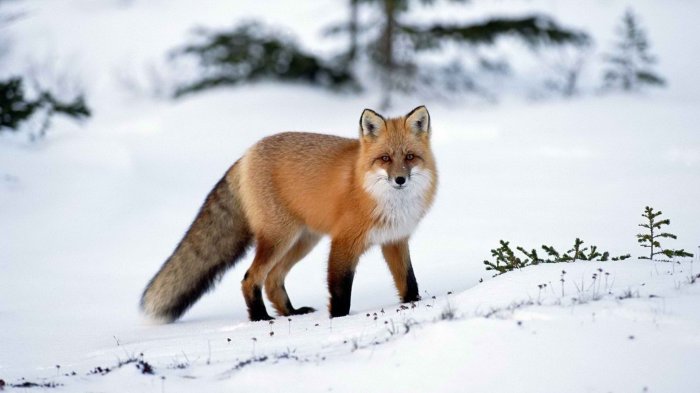 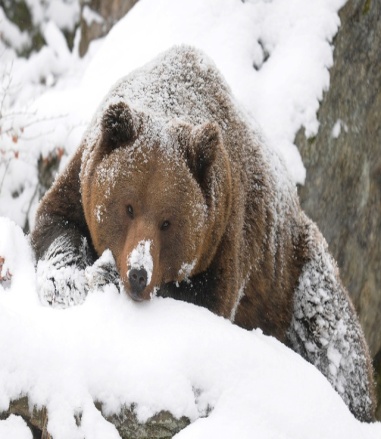 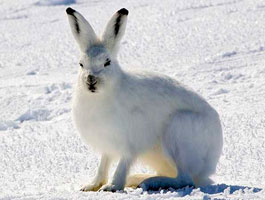 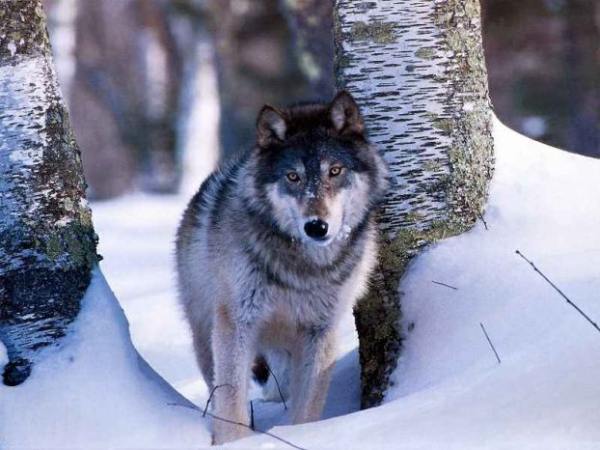 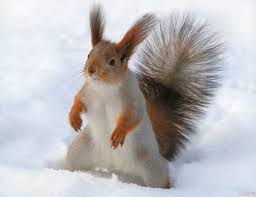 Выполнила: Волкова Е.В.
воспитатель
МБДОУ д /с «Светлячок»
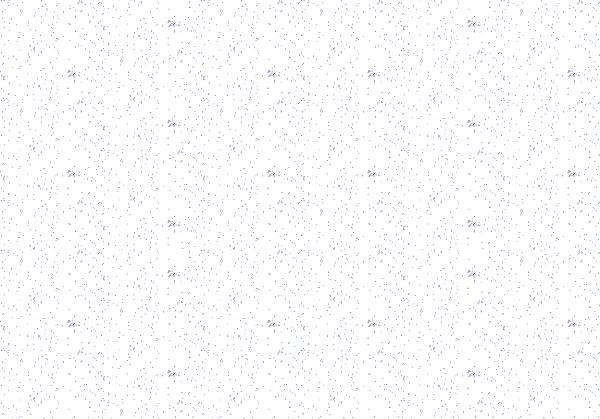 Наступила зима. В лесу тихо и только белый снег падает из серых туч. Зимой в лесу много снега. И мы можем встретить в нем много разных диких зверей.
ЗАЯЦ БЕЛЯК
Из сугроба на опушке,
Чьи-то выглянули ушки.
И помчался прыг да скок,
Белый маленький зверёк!
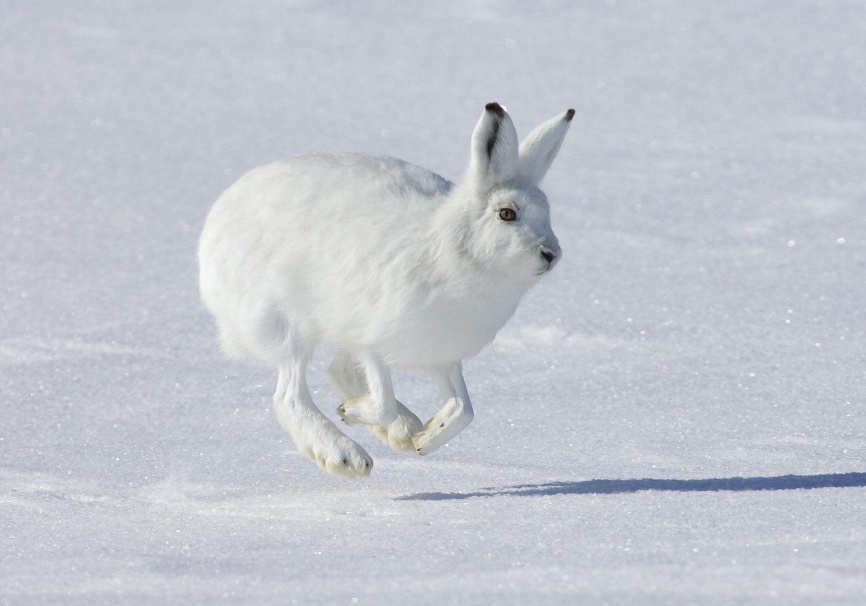 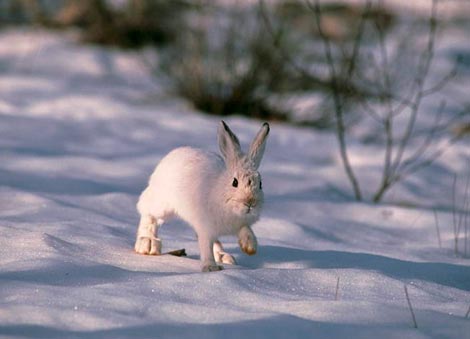 зайчонок
РЫЖАЯ ЛИСА
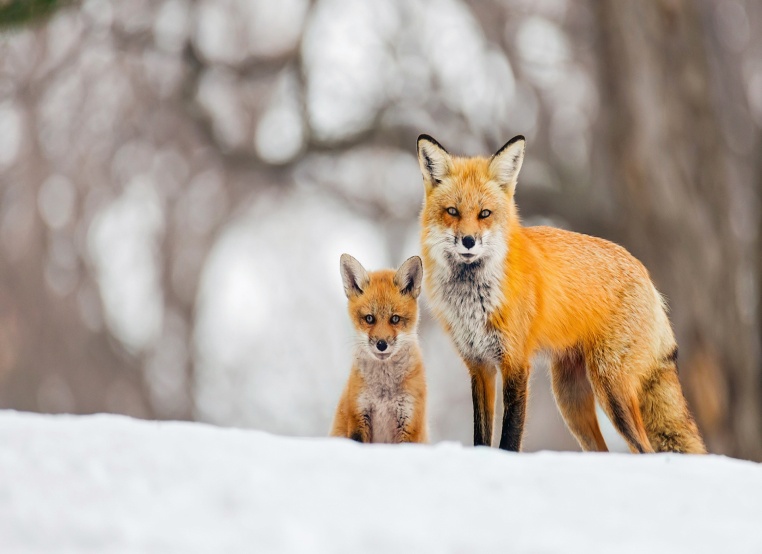 Рыжая плутовка, Хитрая да ловкая. Хвост пушистый, Мех золотистый. В лесу живет, В деревне кур крадет.
Лиса и лисёнок
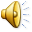 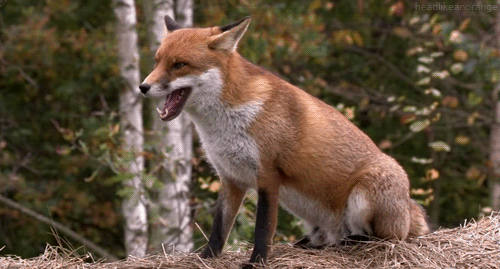 МЕДВЕДЬ
Косолапый и большой, 
Спит в берлоге он зимой. 
Любит шишки, любит мёд, 
Ну-ка, кто же назовет?
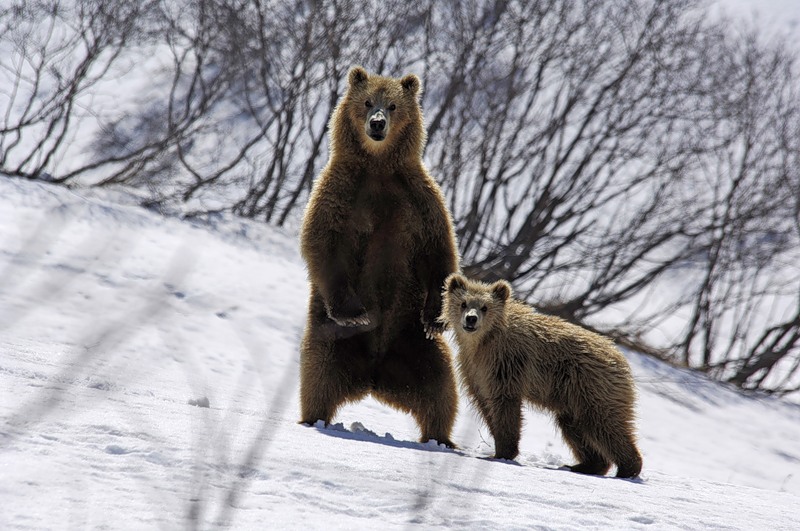 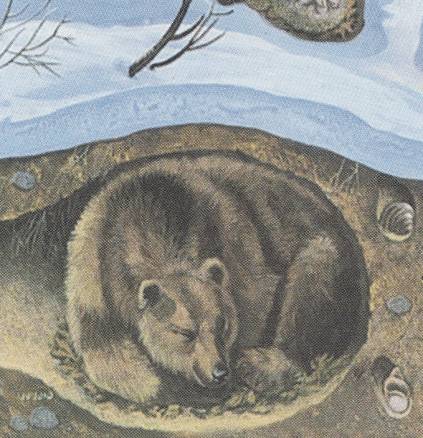 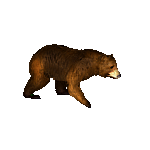 Медведица и медвежонок
ВОЛК
В стае  я живу  в лесу,Всем  зверушкам  страх несу.Грозно вдруг  зубами  щелк!Я свирепый  серый…
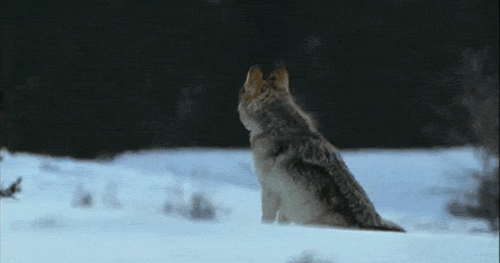 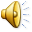 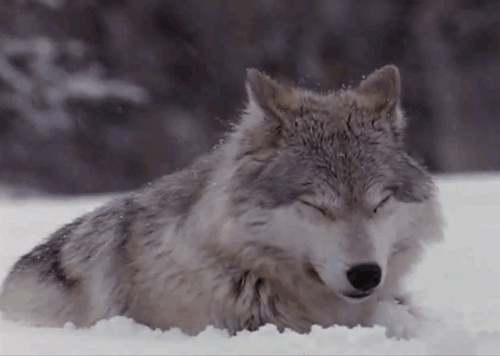 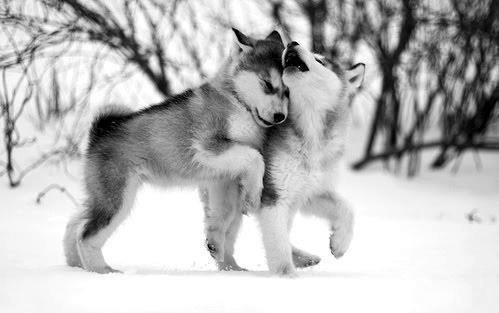 волчата
Белка
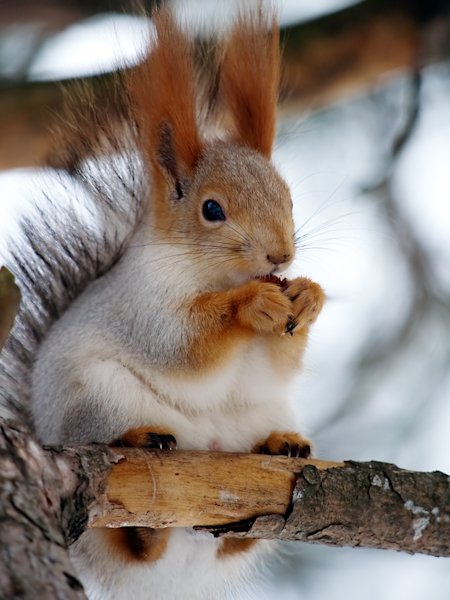 Кто в лесном дупле живет?Кто орешки всё грызет?Кто грибы на ветках сушит?С кисточками ее уши.Пушистый теплый хвост, как грелка,Ну, конечно, это?
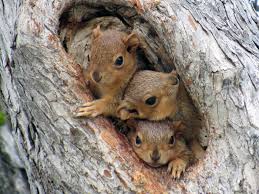 Бельчата
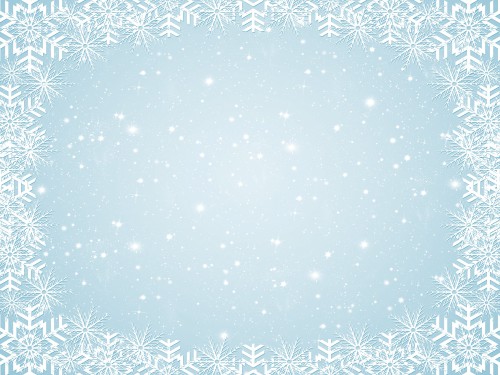 http://ucthat-v-skole.ru/biblioteka/zagadki/zhivotnye/111-dikie-zhivotnye
https://www.google.ru